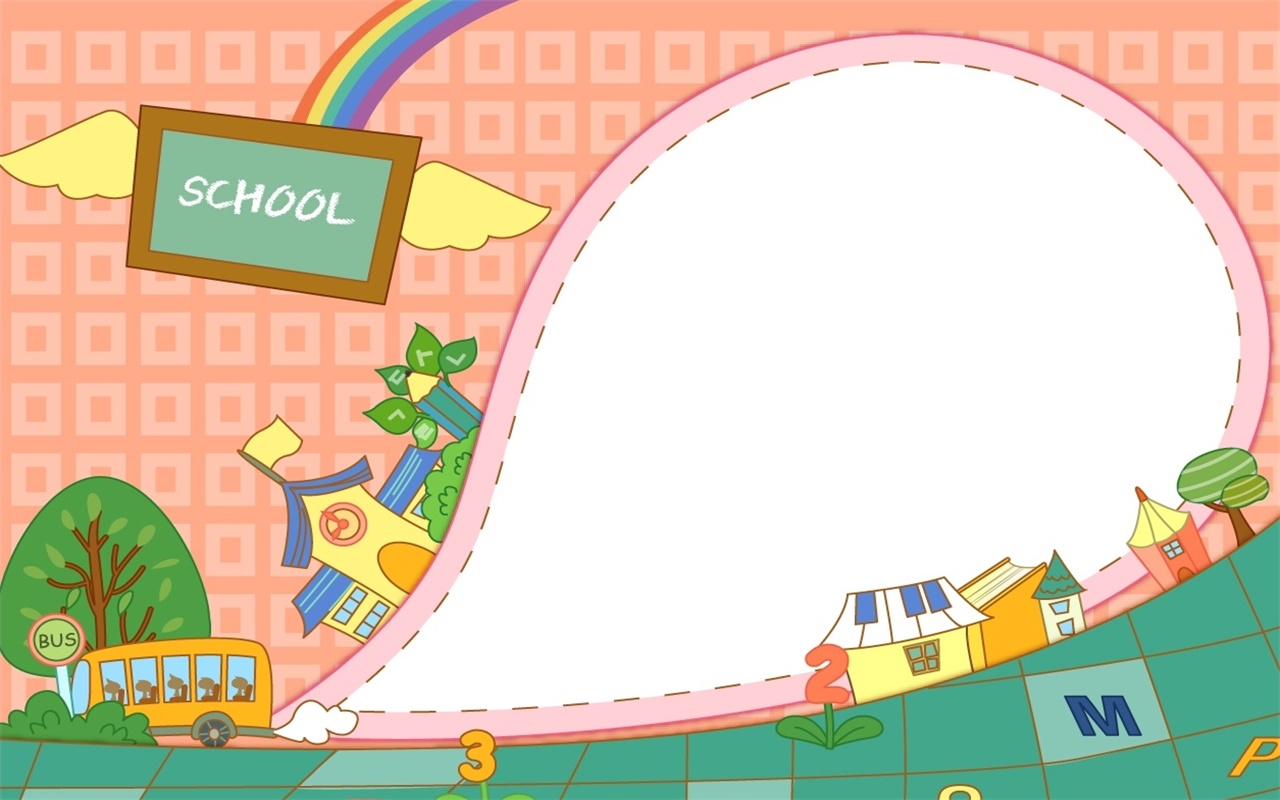 CHÀO MỪNG QUÝ THẦY CÔ
ĐẾN VỚI TIẾT HỌC
KHỞI ĐỘNG
Thứ năm ngày 27 tháng 10 năm 2022
Hoạt động trải nghiệm
Bài 5:    THÂN THIỆN VỚI BẠN BÈ
Hoạt động 1
Chỉ ra những biểu hiện thân thiện với bạn
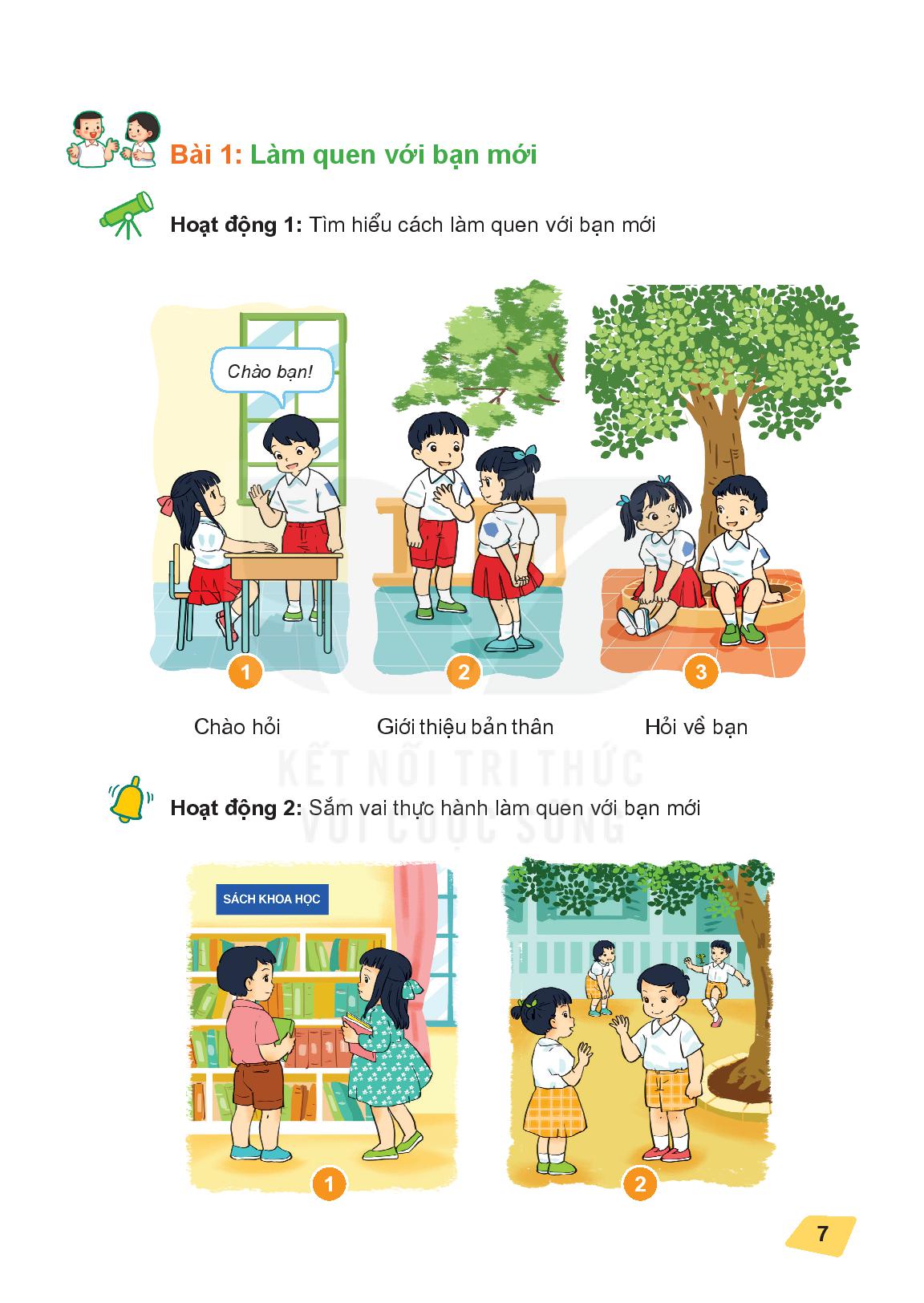 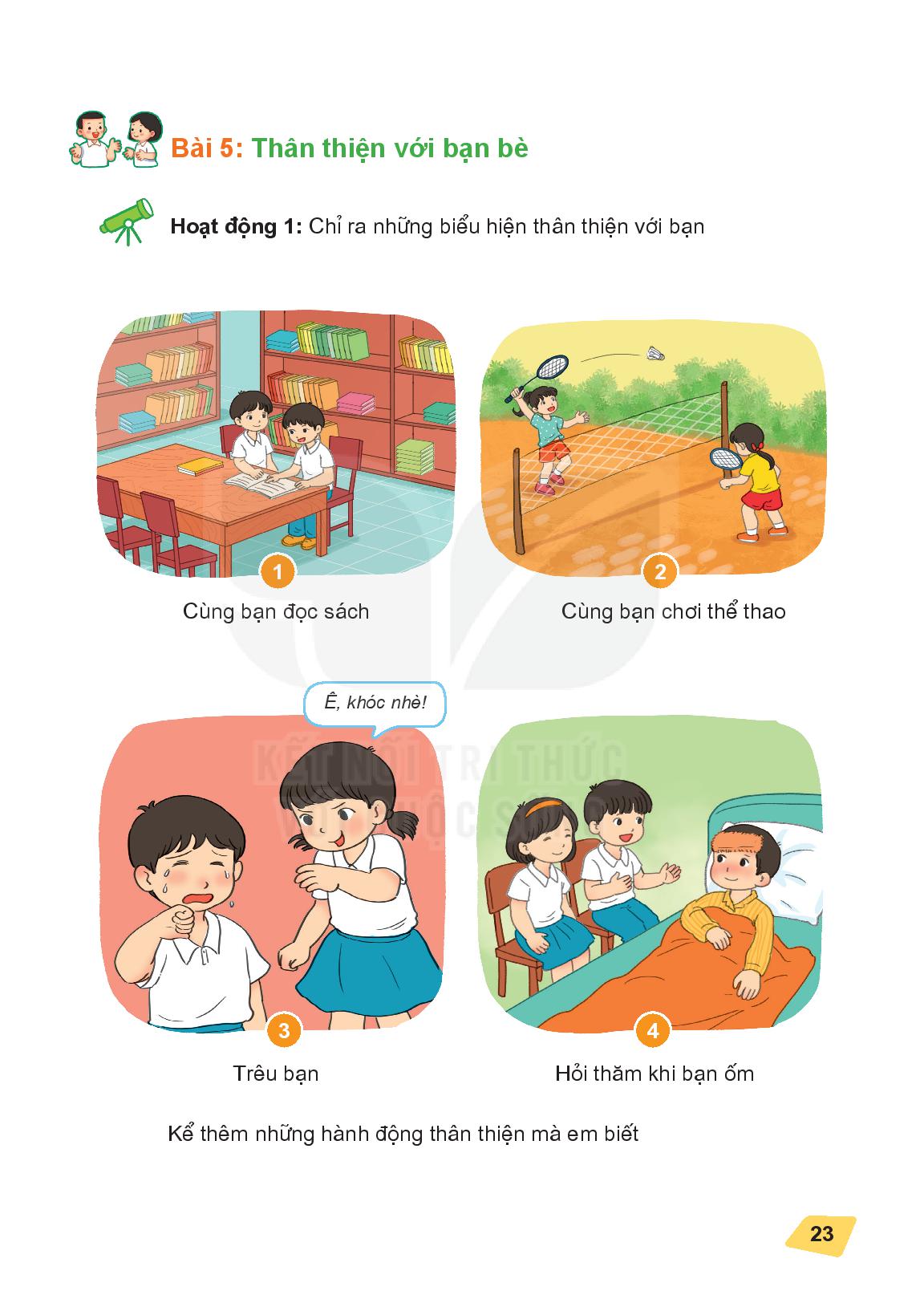 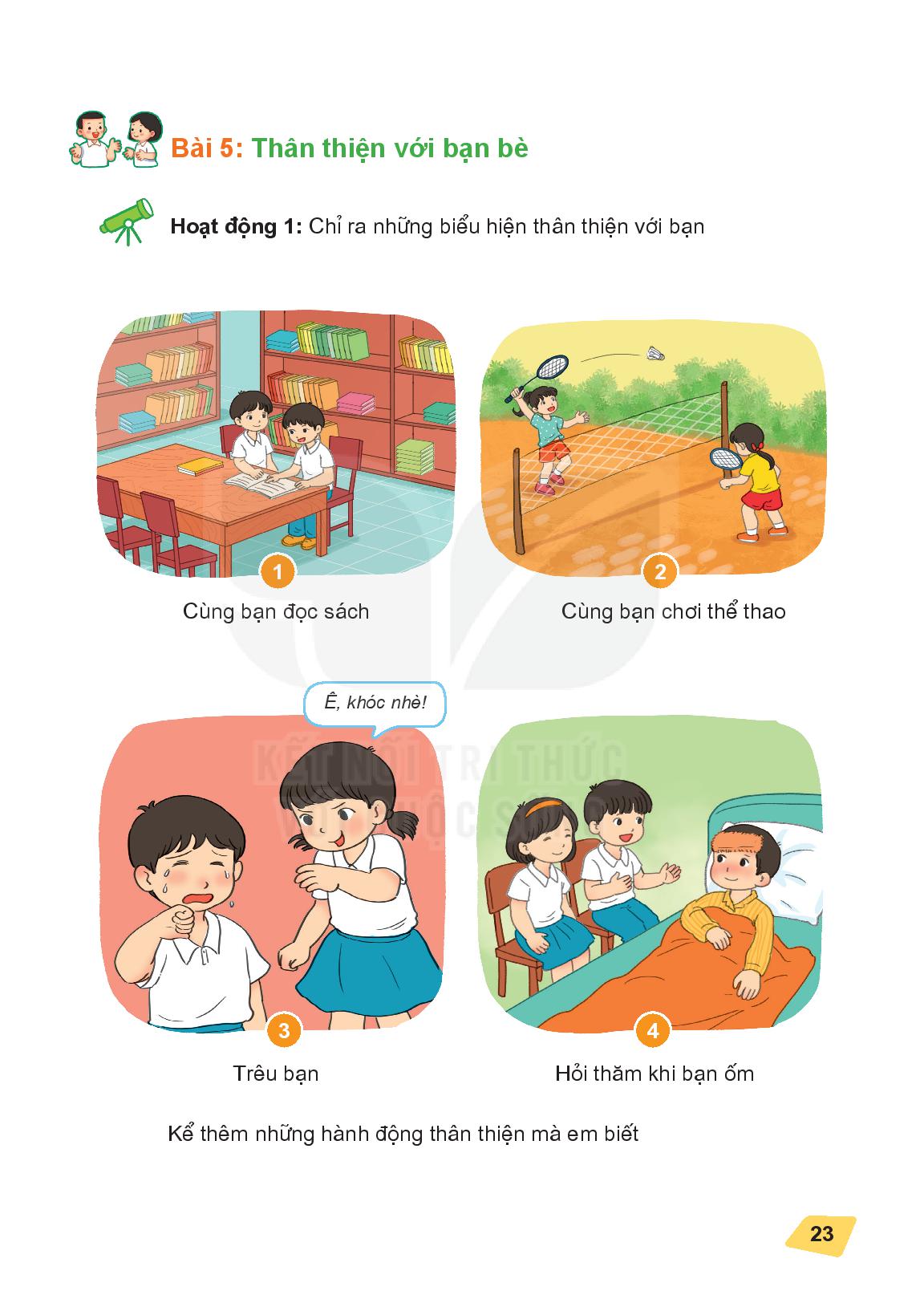 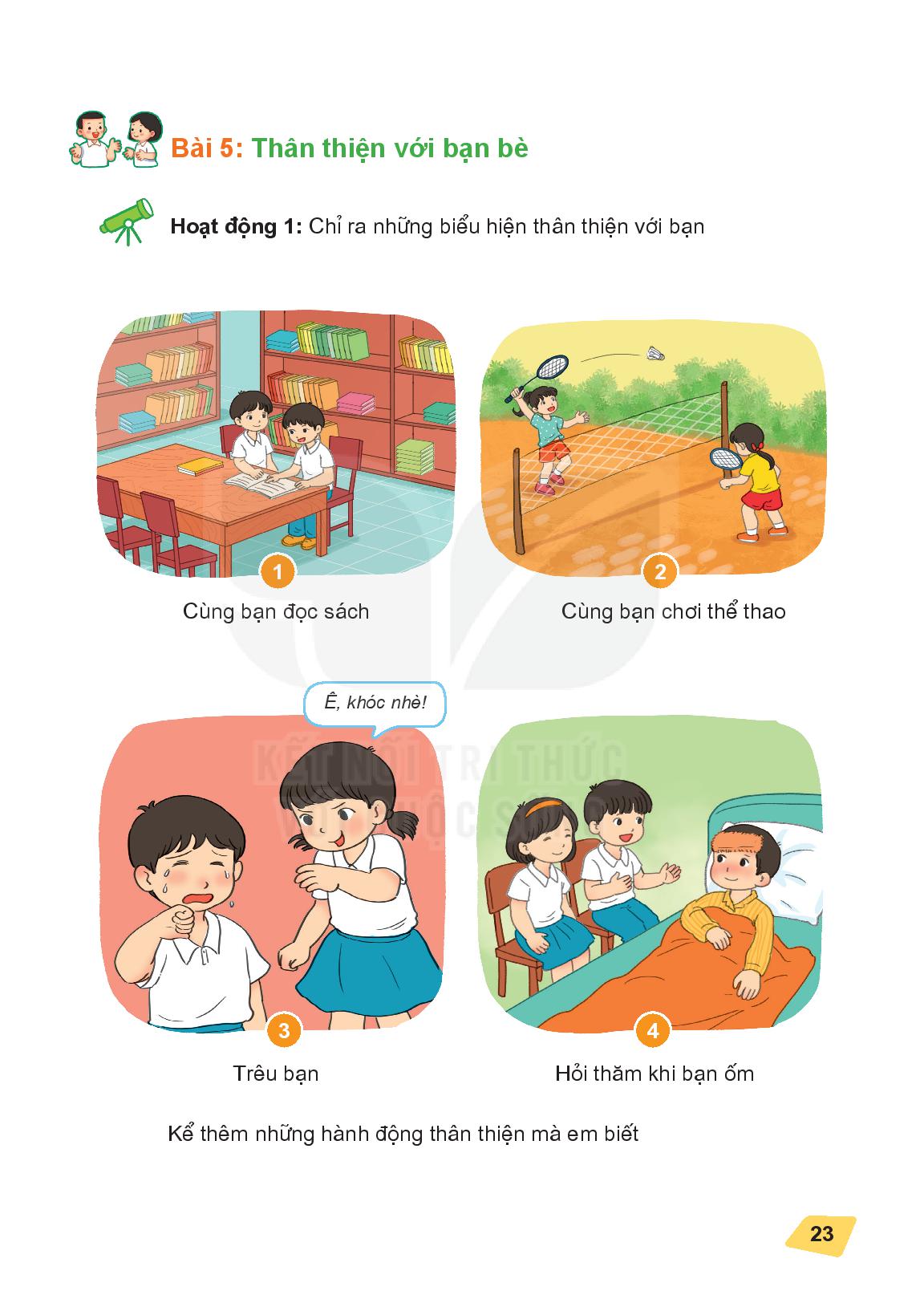 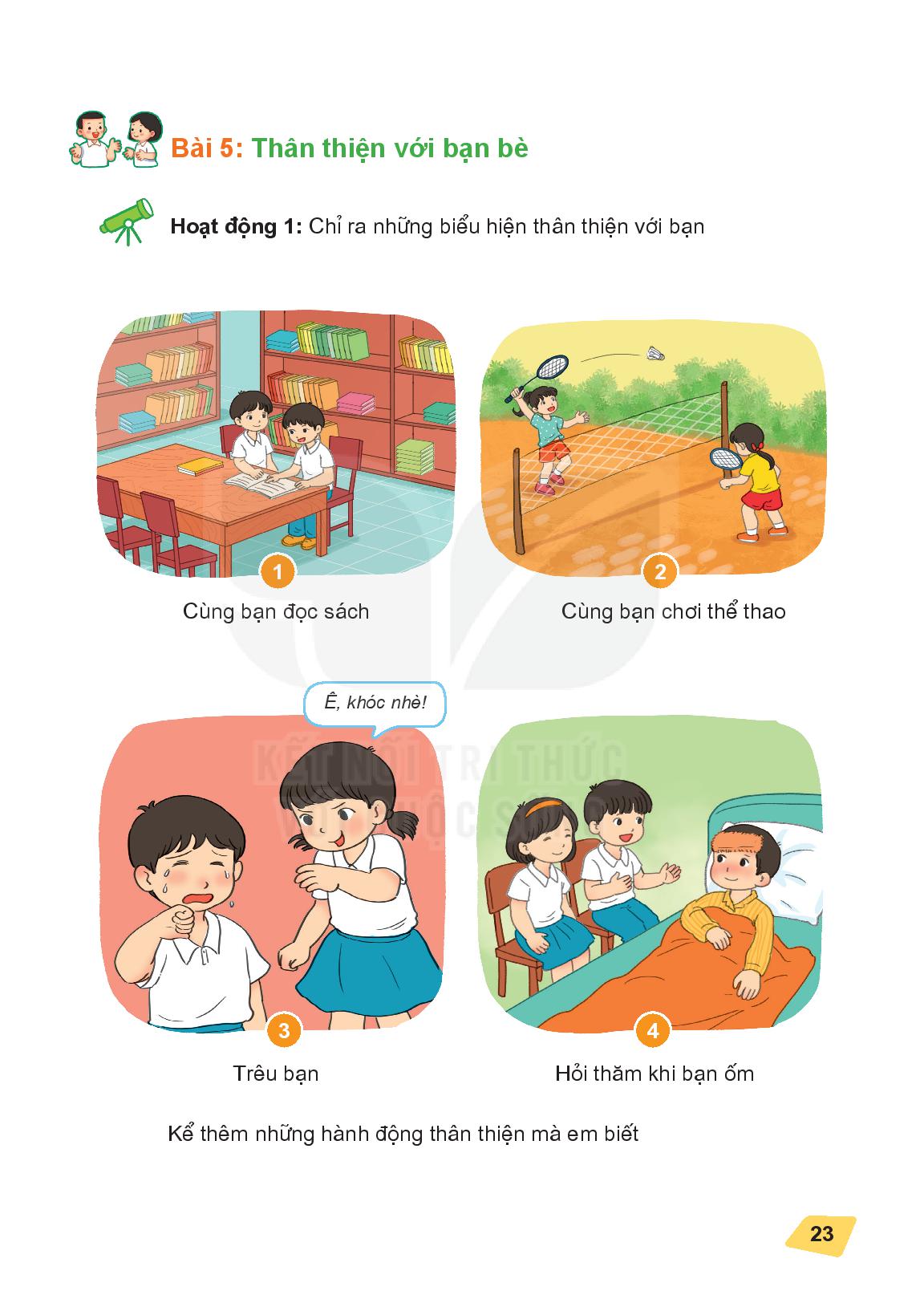 Kể thêm những hành động thân thiện mà em biết
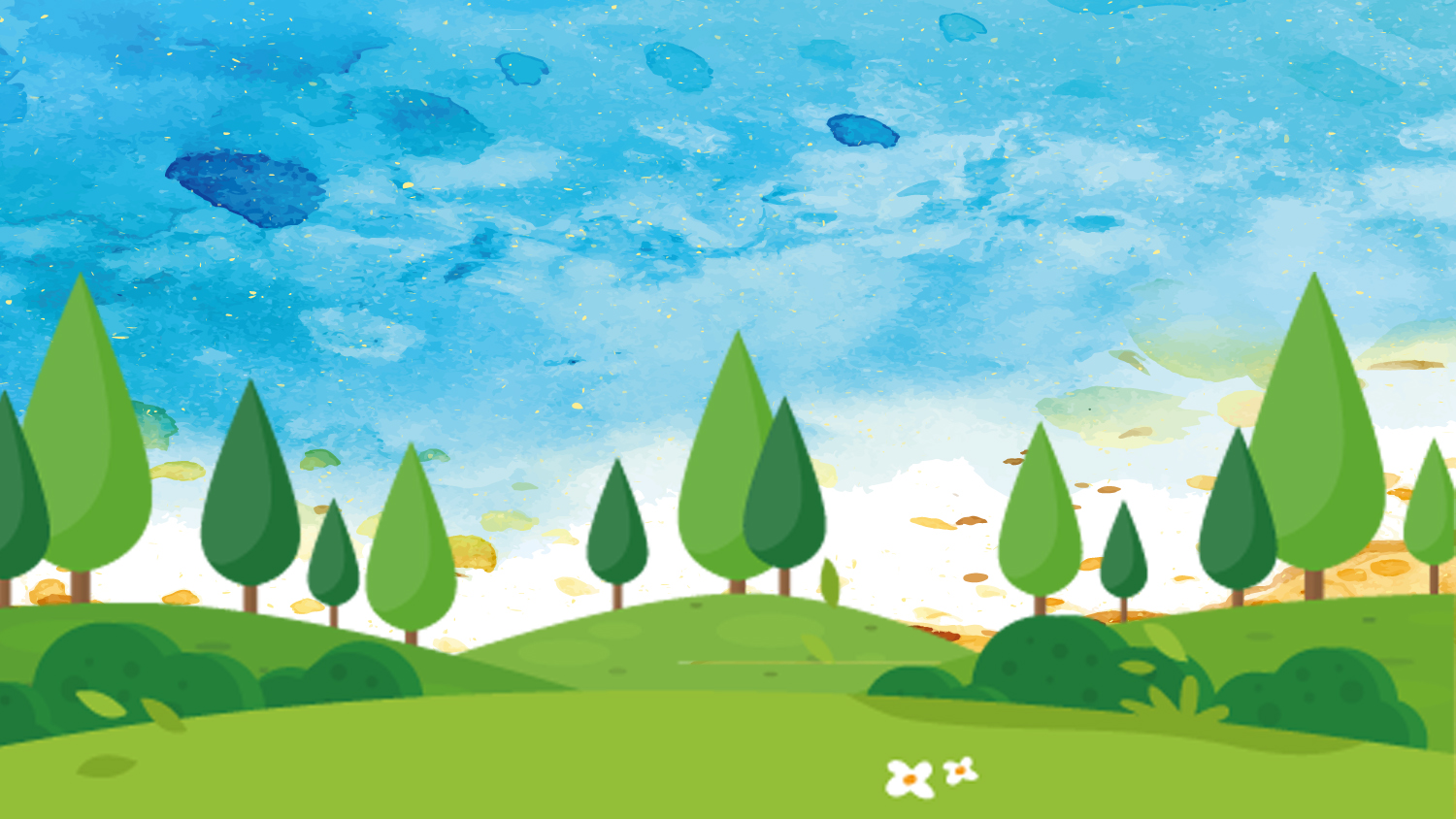 Những hành động thể hiện sự thân thiện với bạn
- Tươi cười với bạn
- Hỏi han, an ủi khi thấy bạn buồn
- Nói lời chúc mừng nhân dịp sinh nhật bạn
- Đọc sách, giúp bạn học,…….
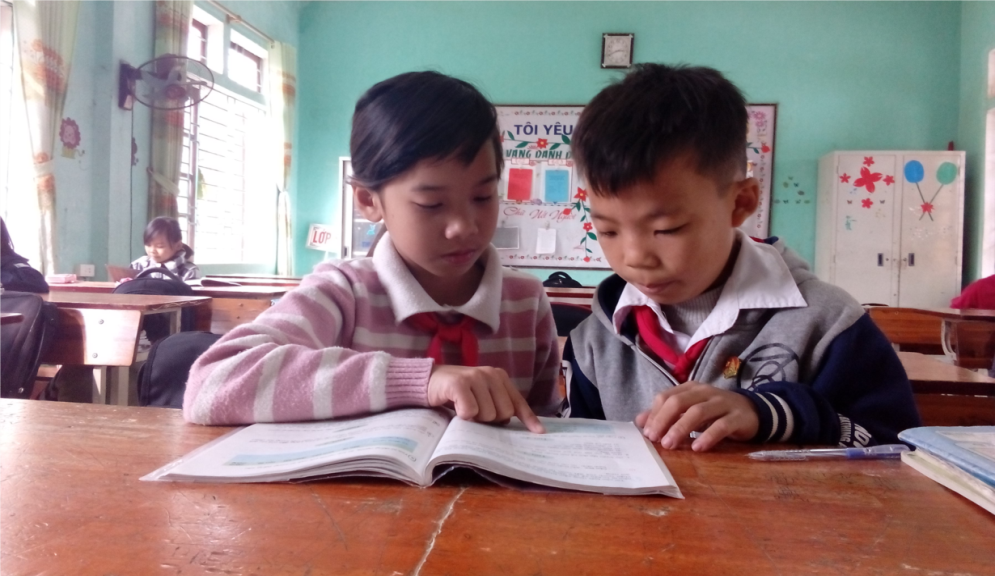 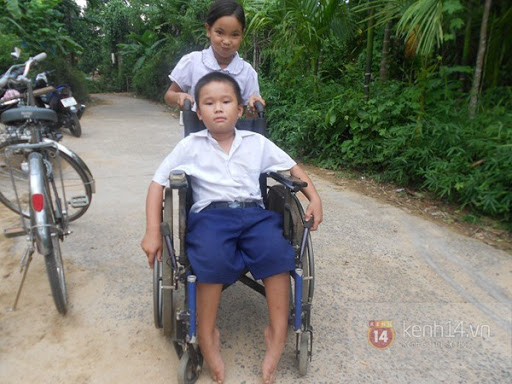 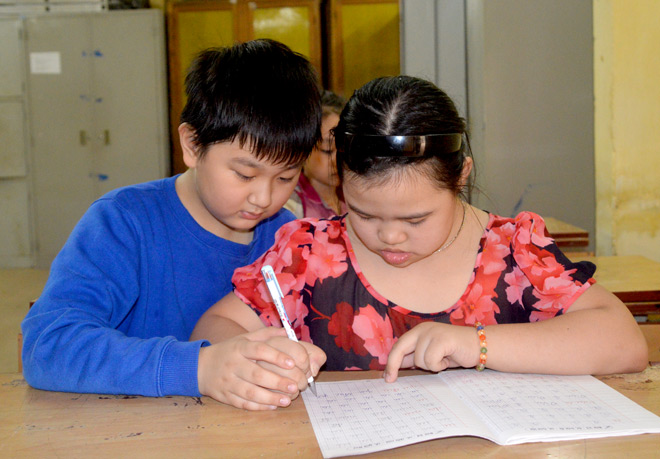 Hoạt động 2
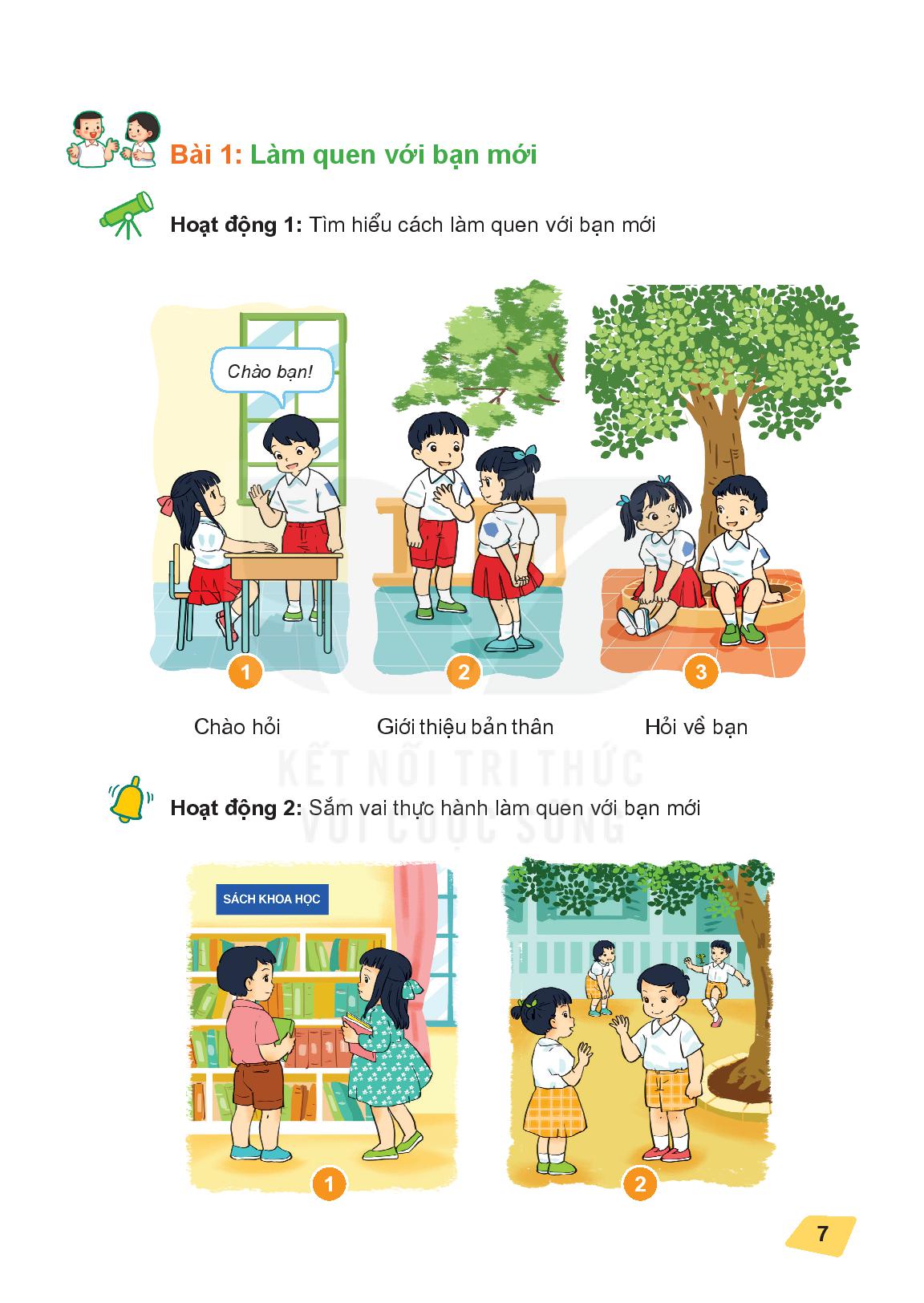 Sắm vai xử lí tình huống
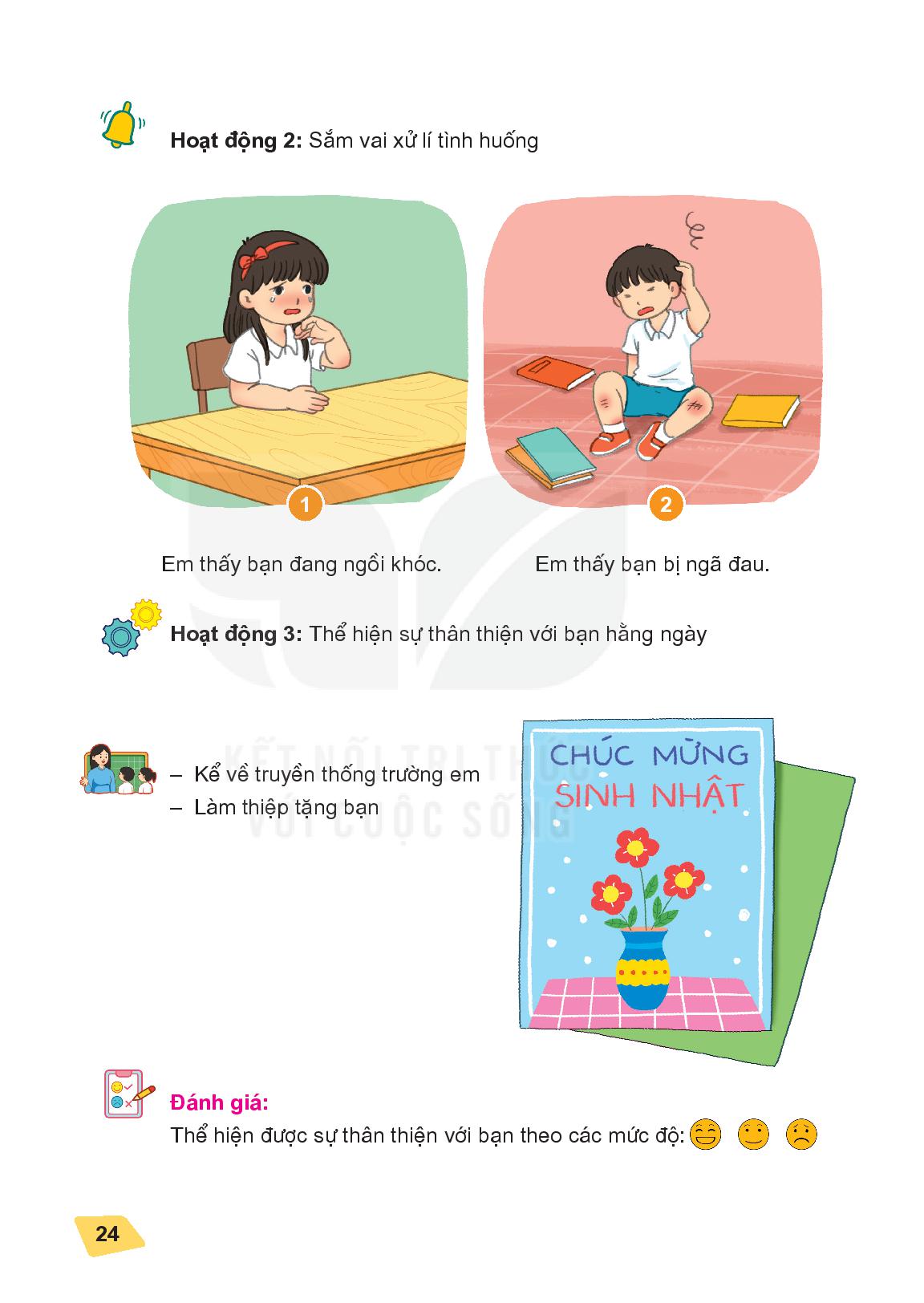 Em thấy bạn đang ngồi khóc
Em thấy bạn bị ngã đau
Làm việc theo nhóm tổ
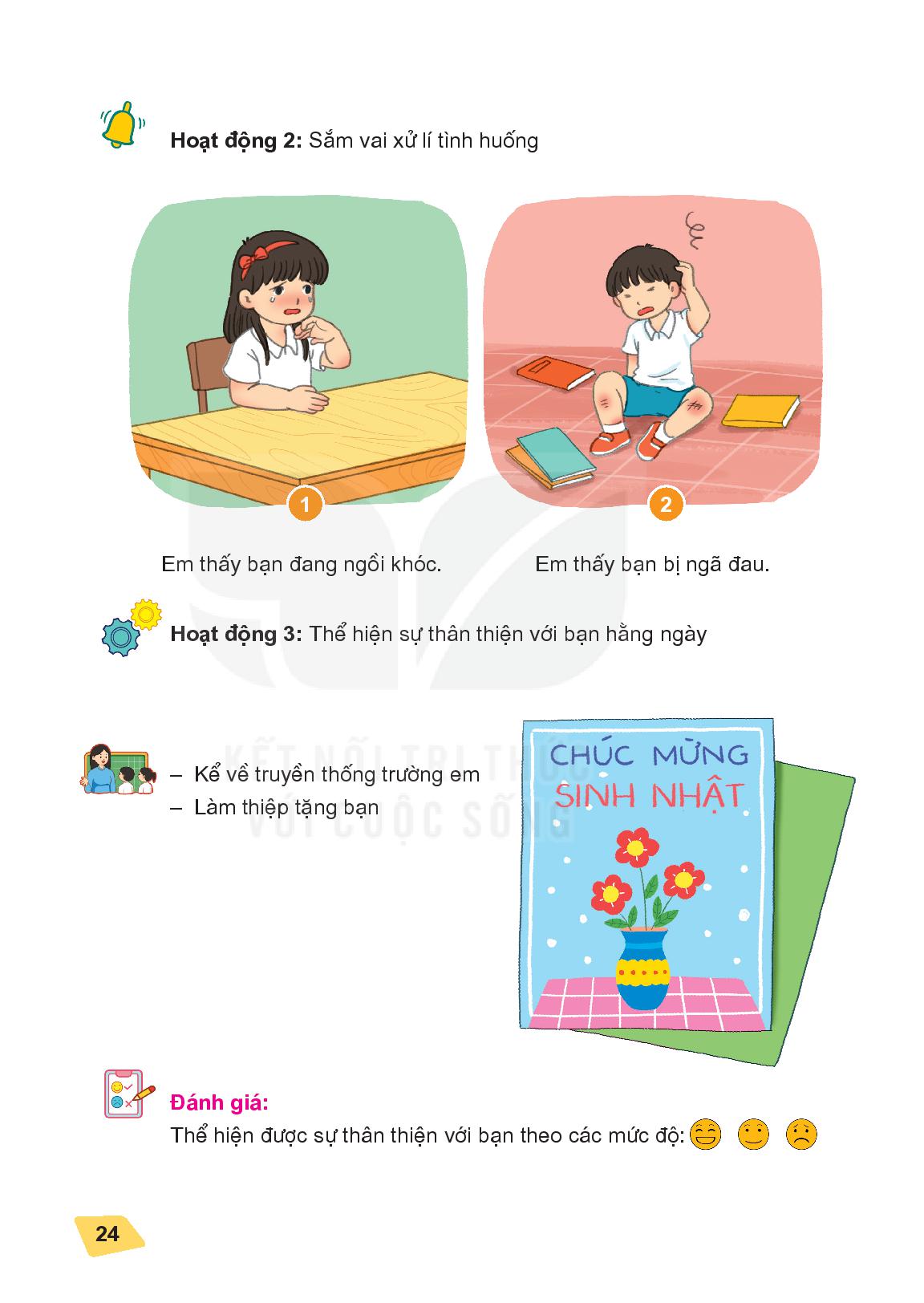 Nhóm 1,3,5
Em thấy bạn đang ngồi khóc
Làm việc theo nhóm tổ
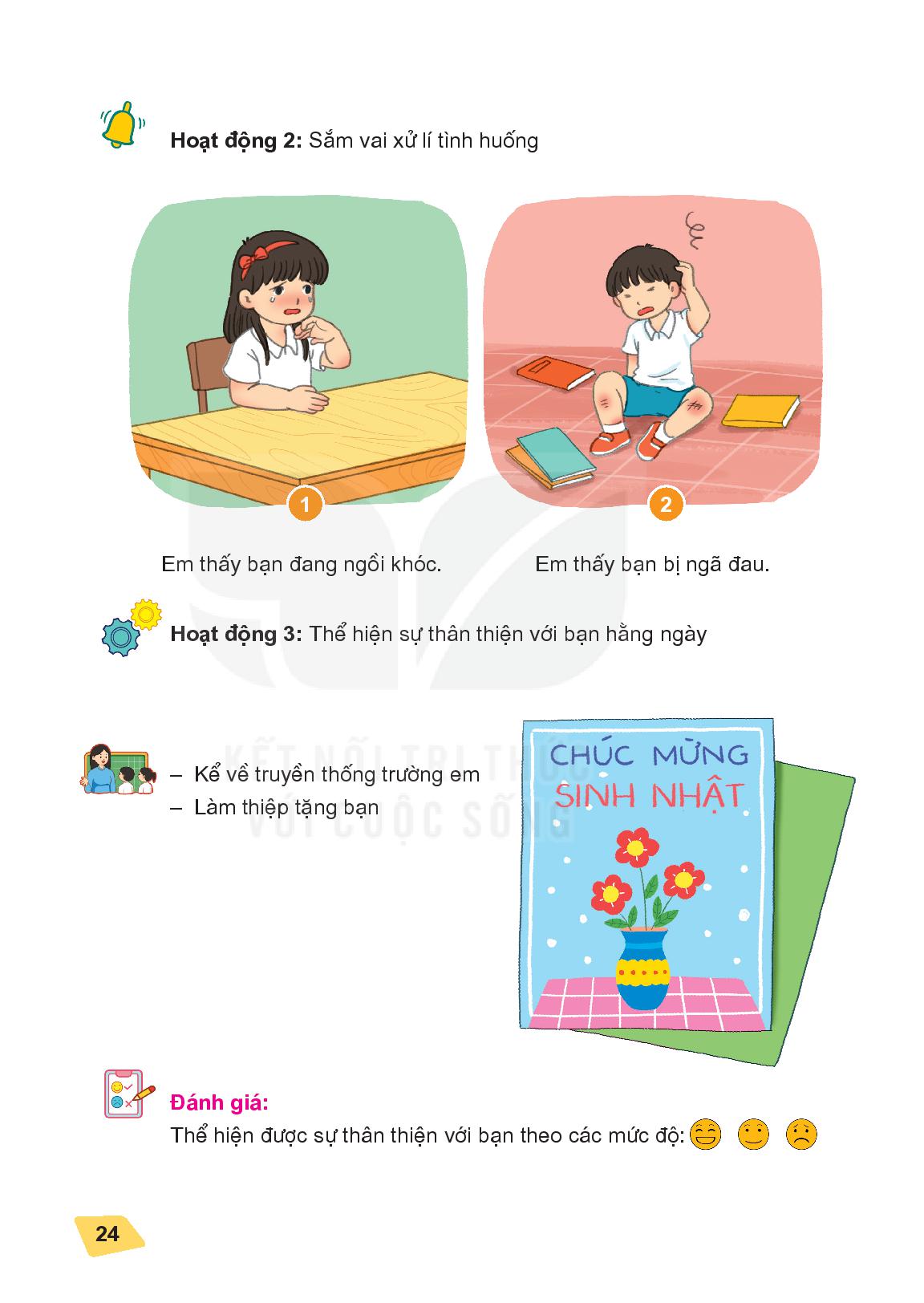 Nhóm 2,4,6
Em thấy bạn bị ngã đau
Hoạt động 2
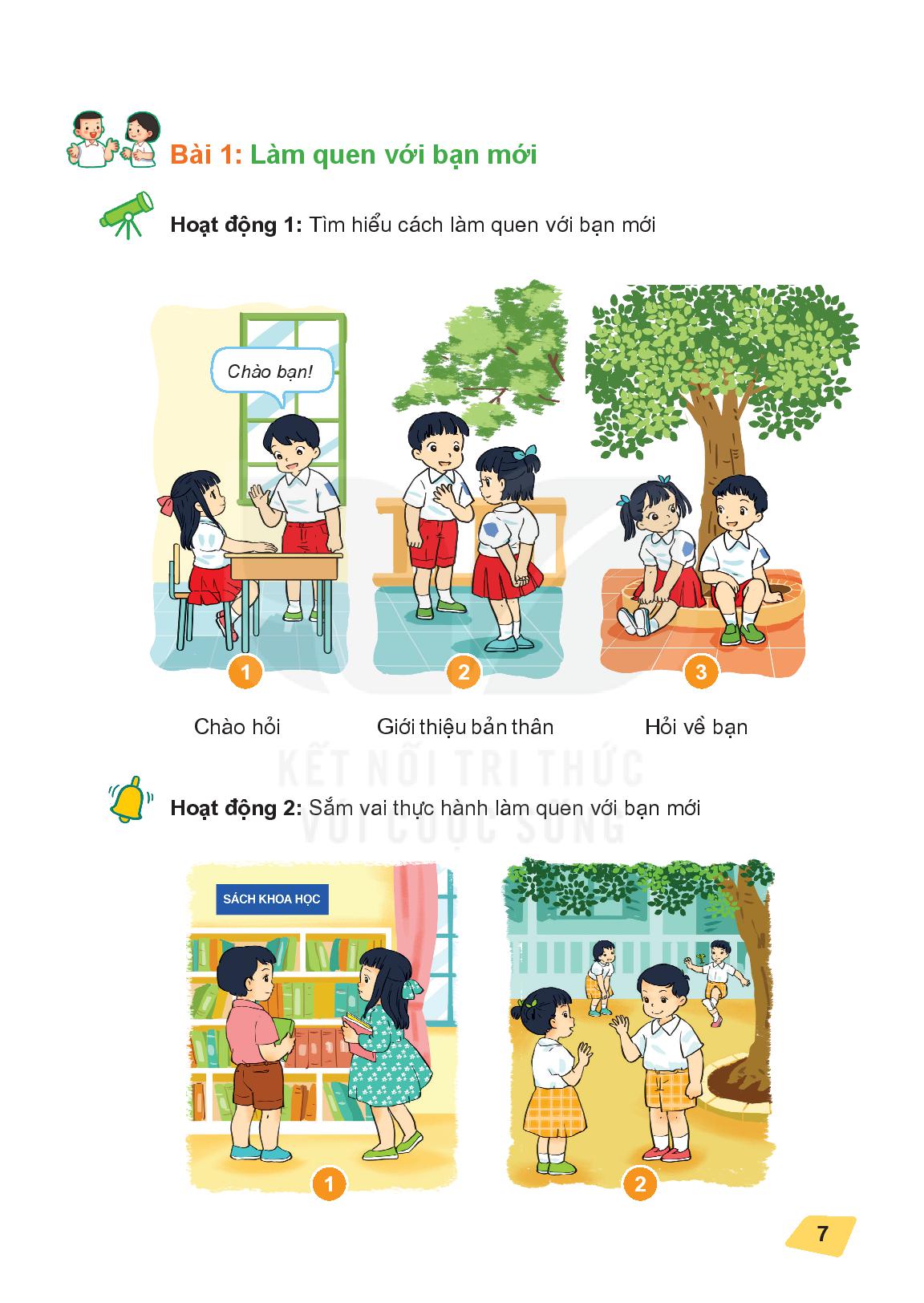 Sắm vai xử lí tình huống
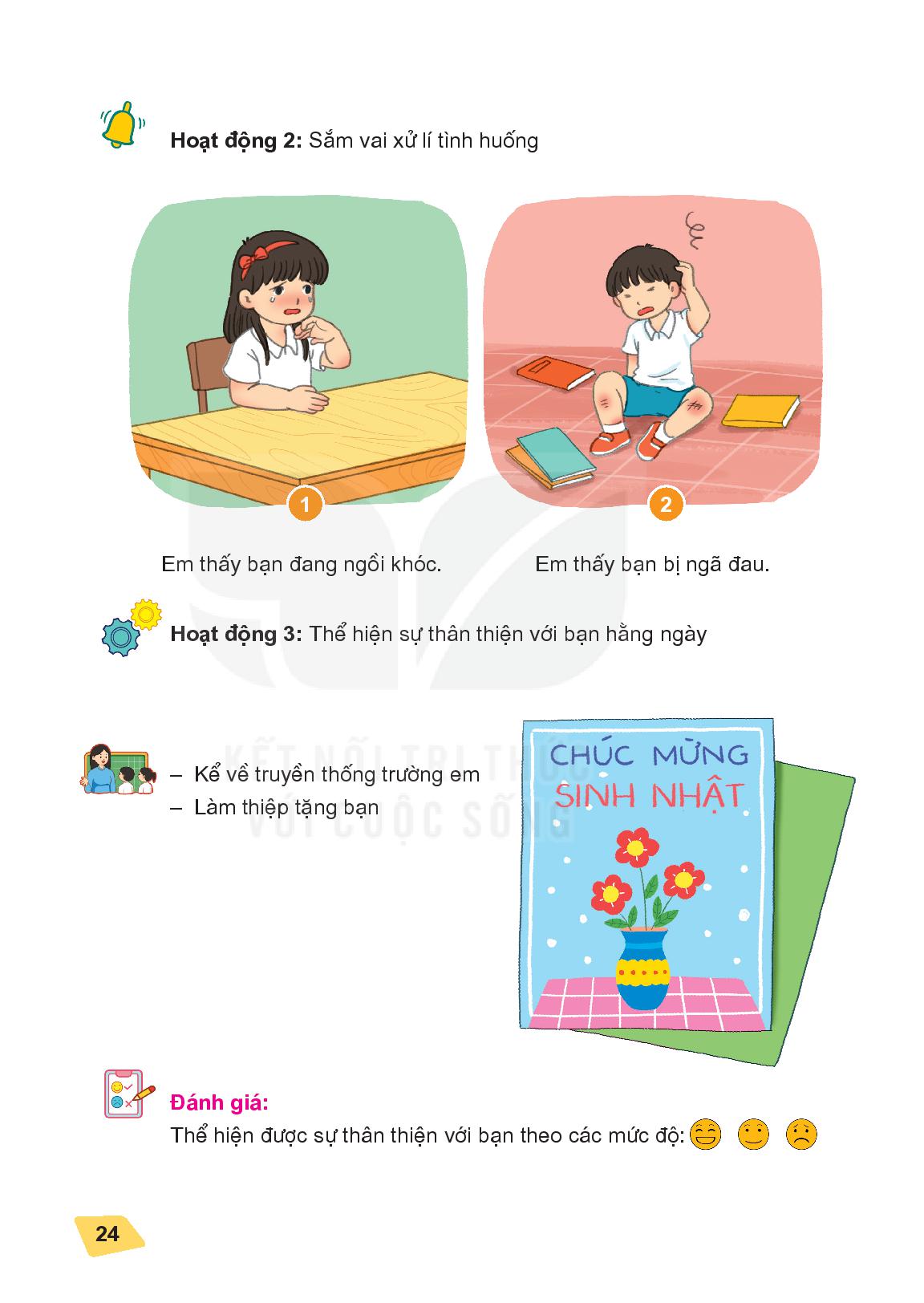 Em thấy bạn đang ngồi khóc
Em thấy bạn bị ngã đau
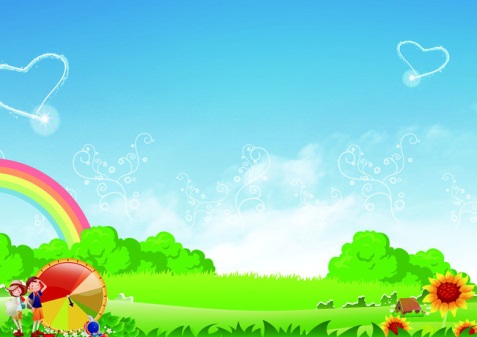 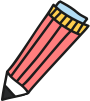 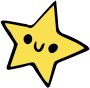 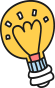 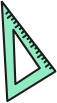 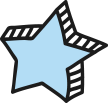 Trò chơi
Đúng ghi Đ, sai ghi S
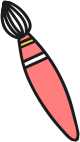 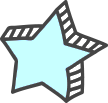 Em cho bạn mượn bút.
Rủ bạn sang lớp bên để treo chọc một bạn gái dễ khóc.
Không cho bạn ngồi bên mượn bút.
Đưa bạn bị sốt xuống phòng y tế của trường.
Đưa bạn bị sốt xuống phòng y tế của trường.
Hoạt động 3
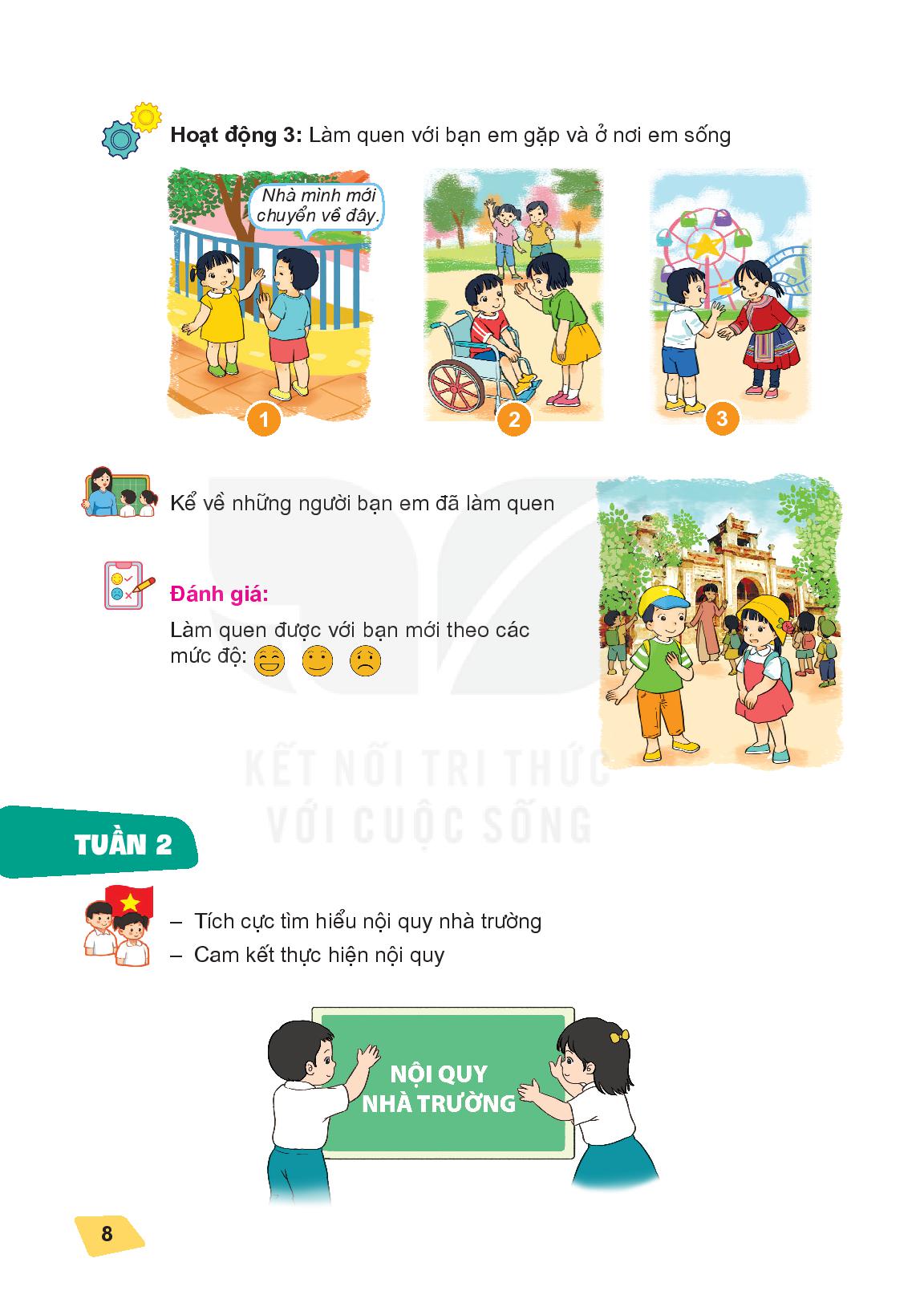 Thể hiện sự thân thiện với bạn hằng ngày
Chia sẻ các việc em đã làm thể hiện sự than thiện với bạn.
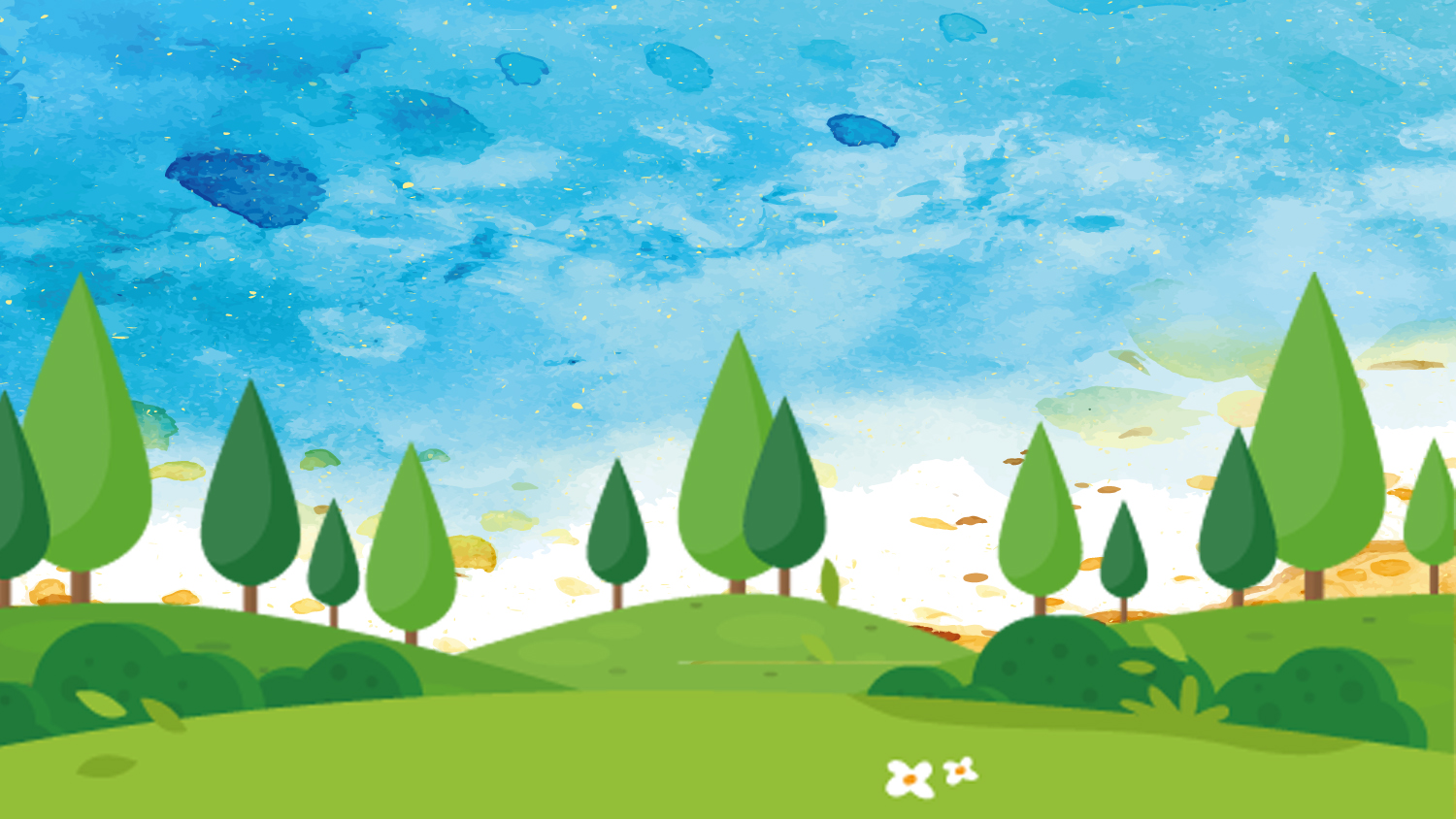 TỔNG KẾT
Để thân thiện với bạn, em cần
+ Vui vẻ với bạn
+ Giúp đỡ bạn
+ Rủ bạn chơi cùng
+ Quan tâm, chia sẻ với bạn
+ Không đánh bạn
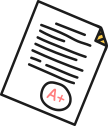 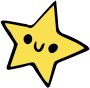 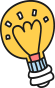 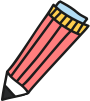 Tiết học kết thúc
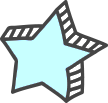 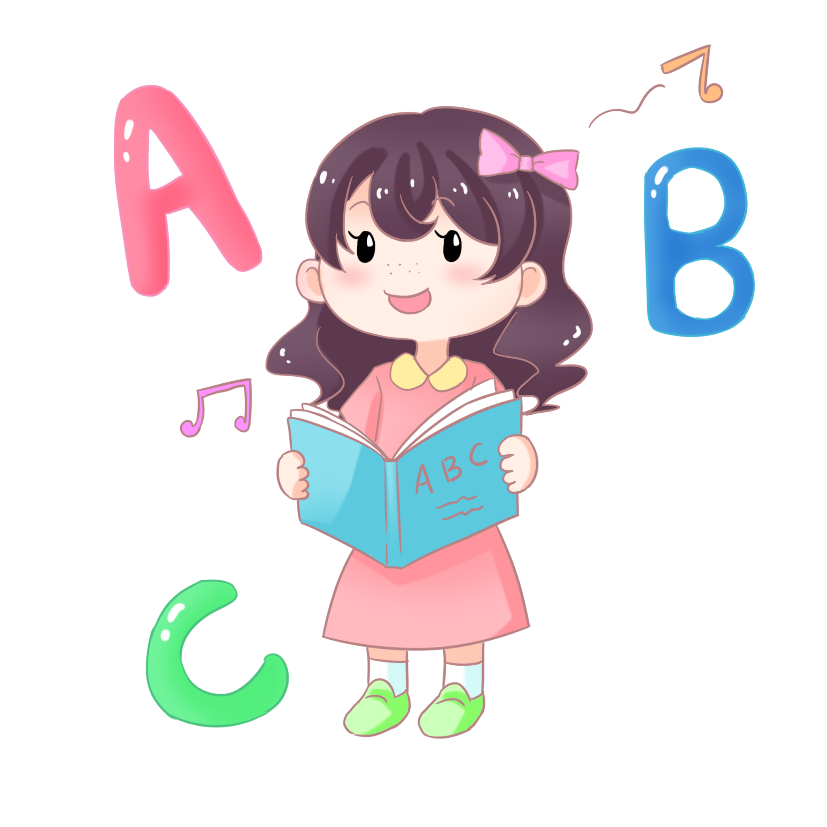 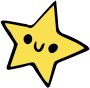 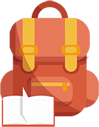 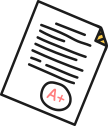 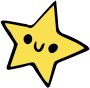 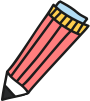 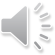